Centro de Asistencia al Usuario
DS-TSS-T1-2025
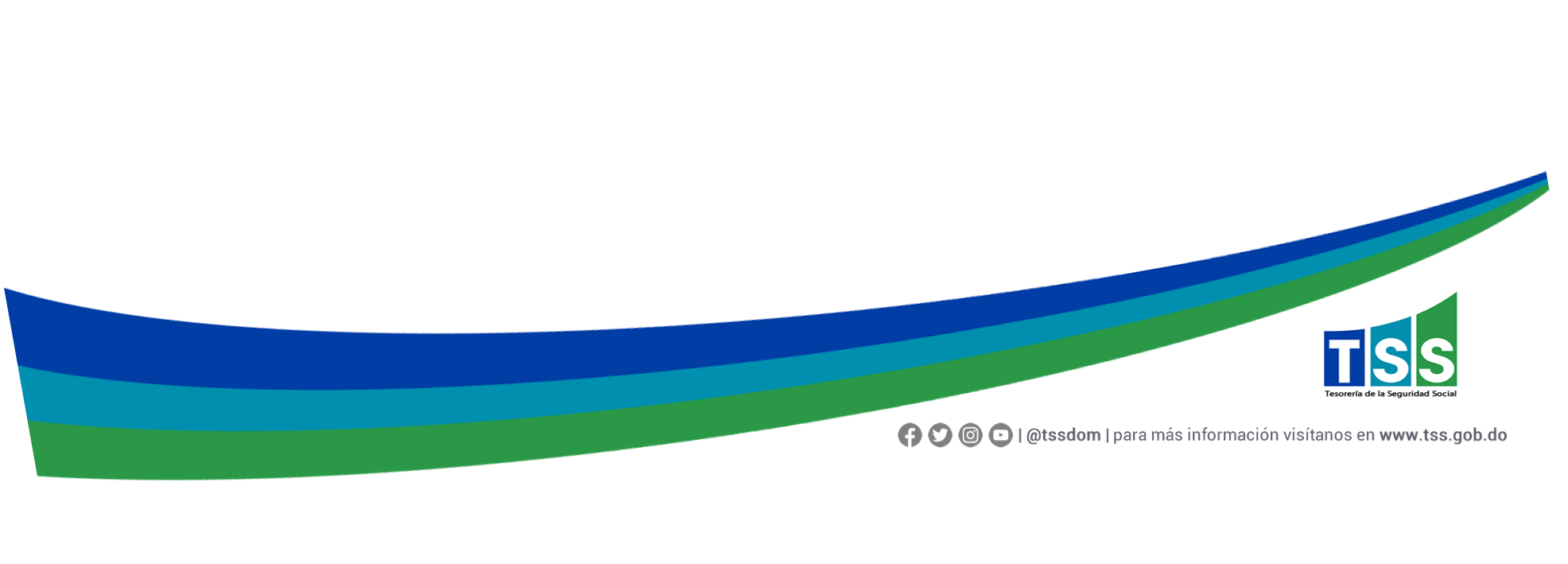 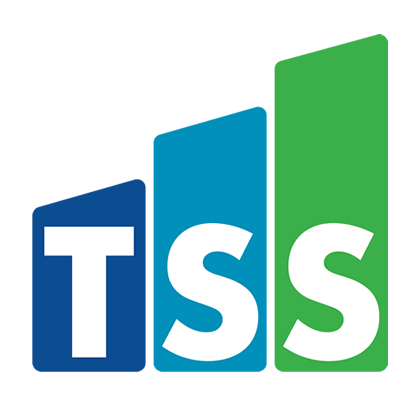 Enero 2025
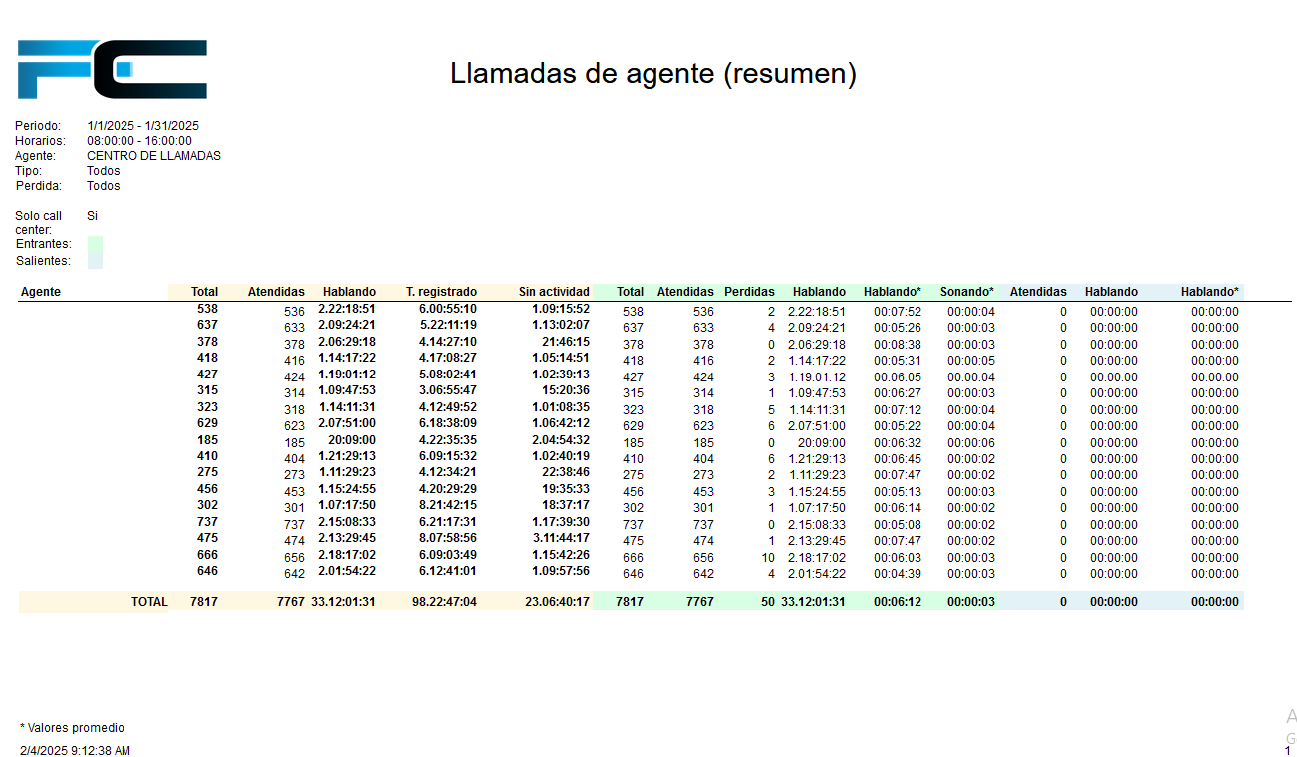 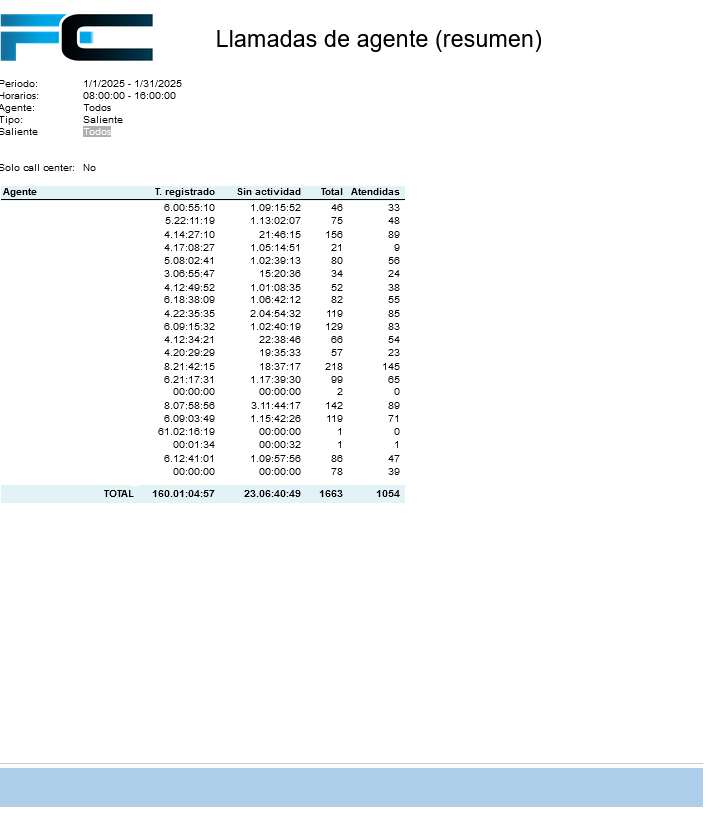 Enero 2025
Servicio de Chat en Línea. Tawk.to
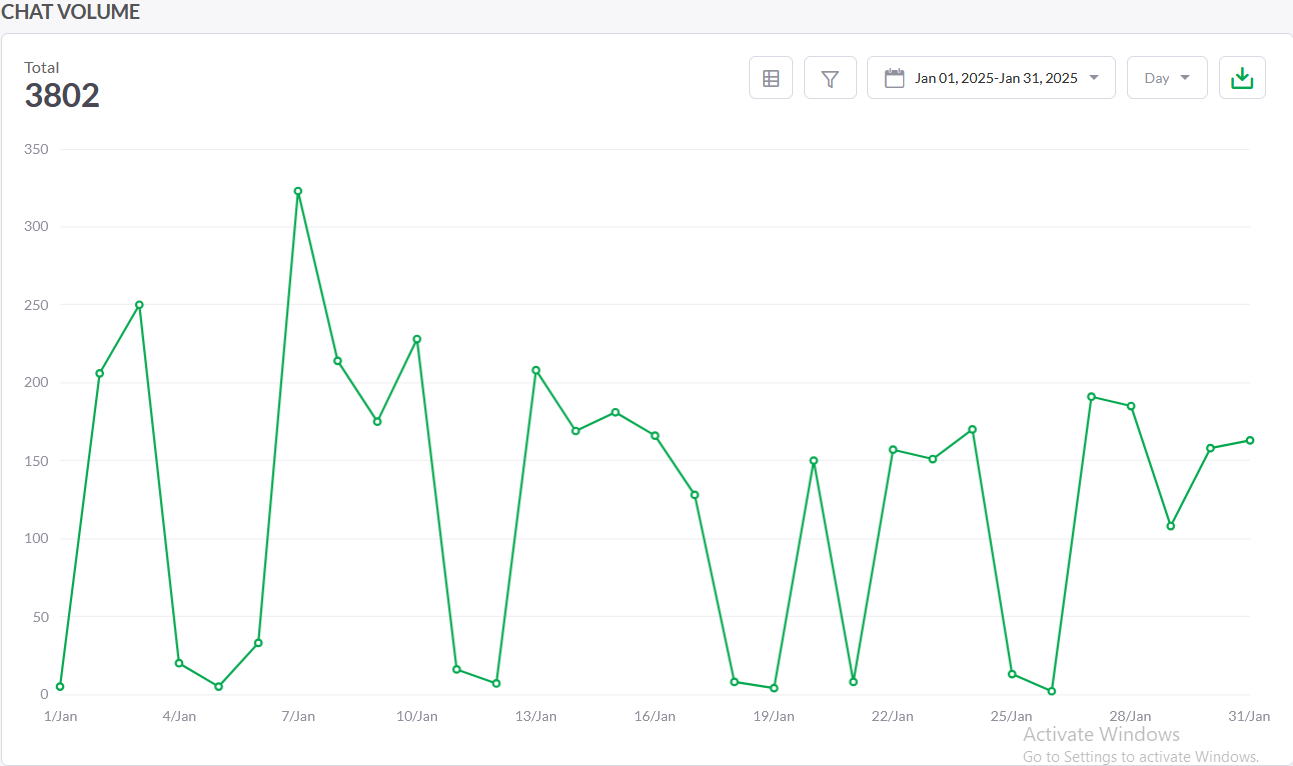 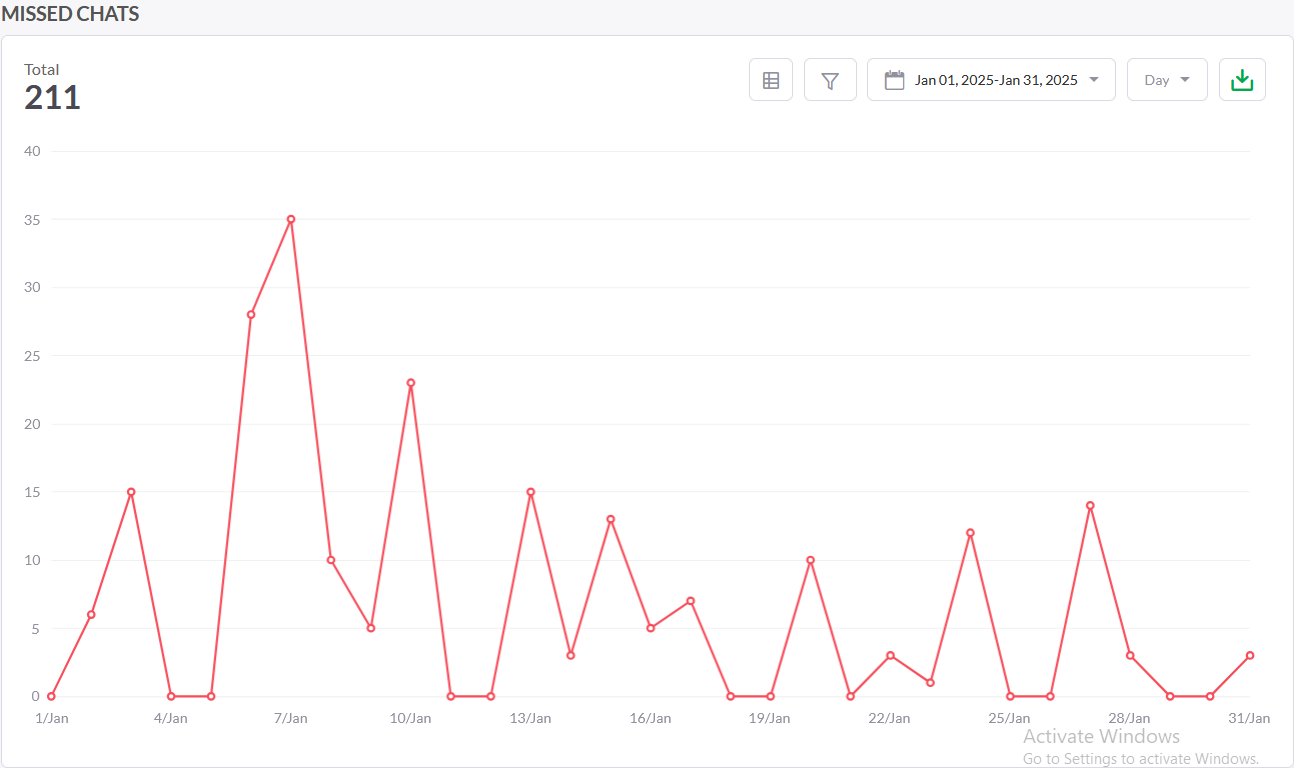 Febrero 2025
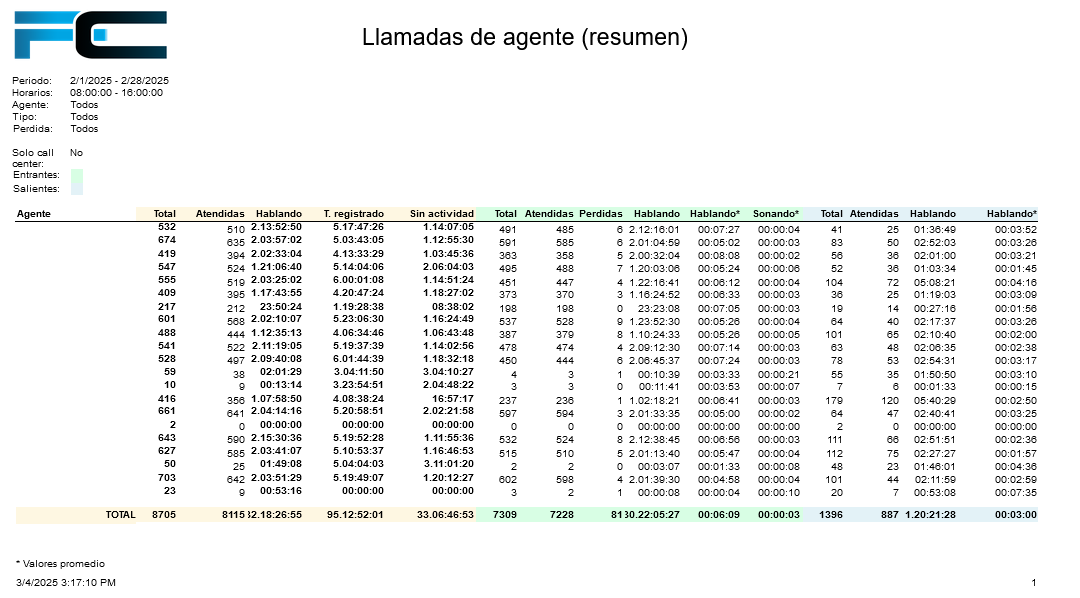 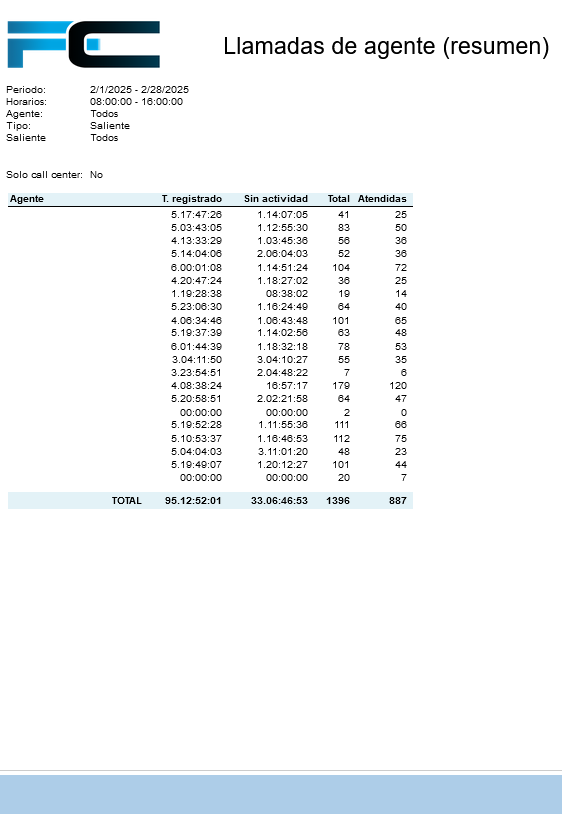 Febrero 2025
Servicio de Chat en Línea. Tawk.to. Del 1 al 14/02/25
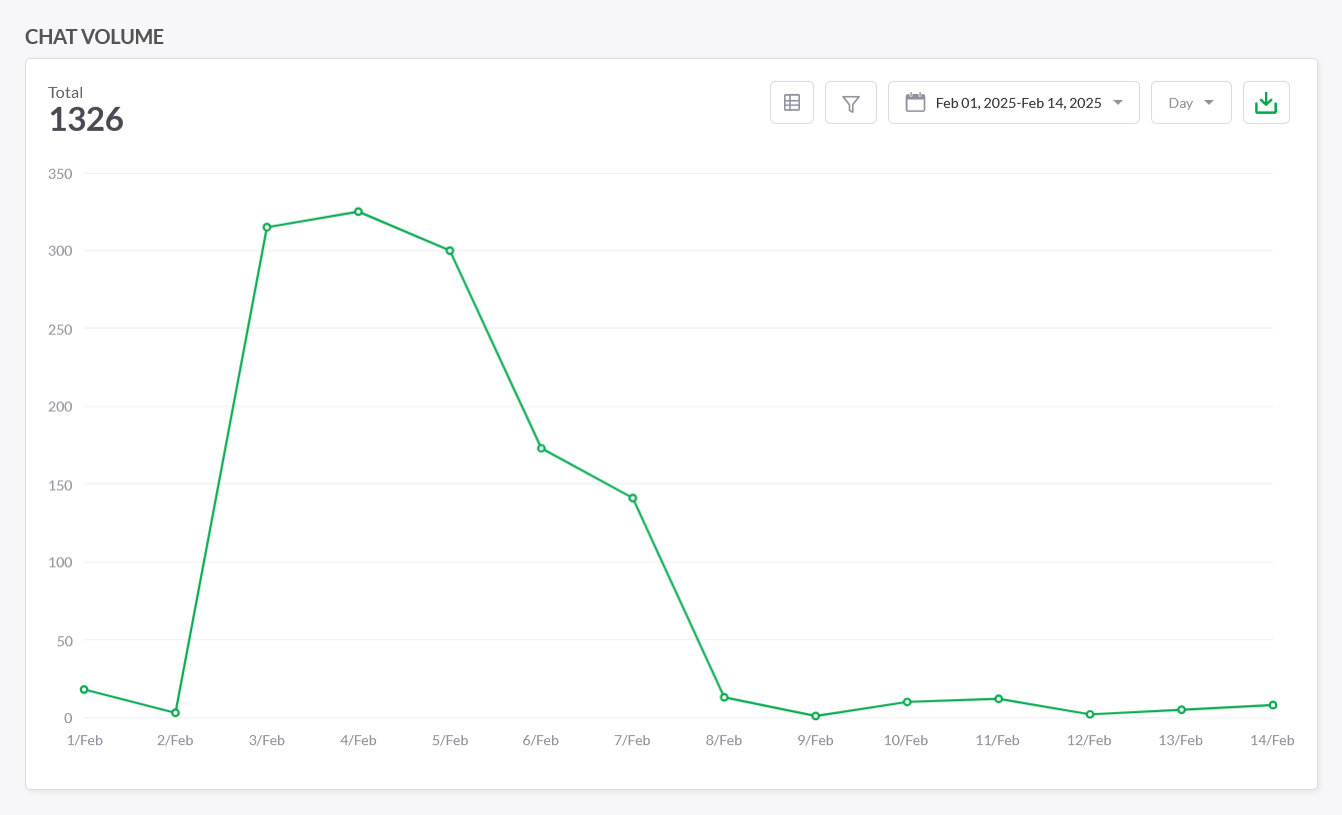 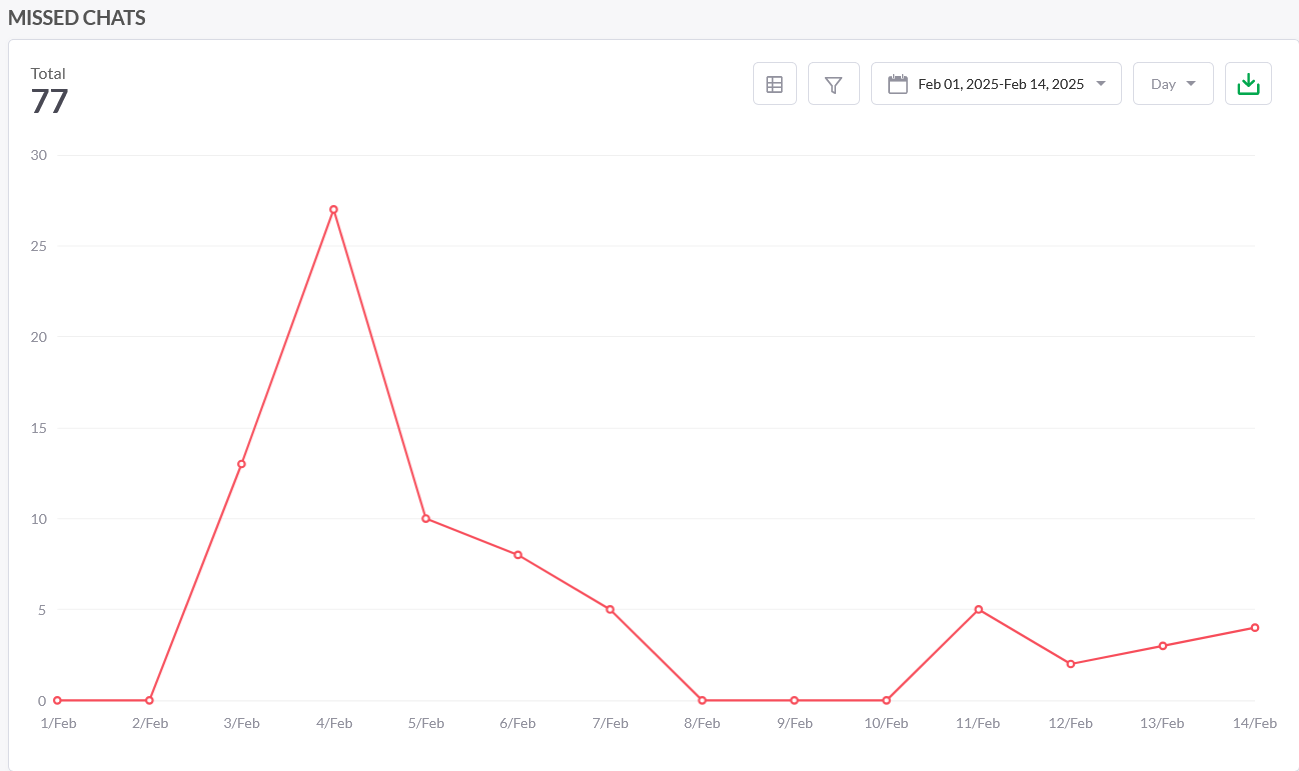 Migración servicio a Chat Fidelity Connect a partir 17/02/25
Marzo 2025
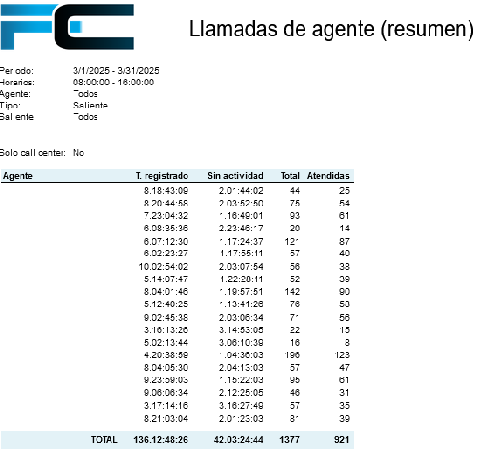 Marzo 2025
Servicio de Chat en Línea. Fidelity Connect
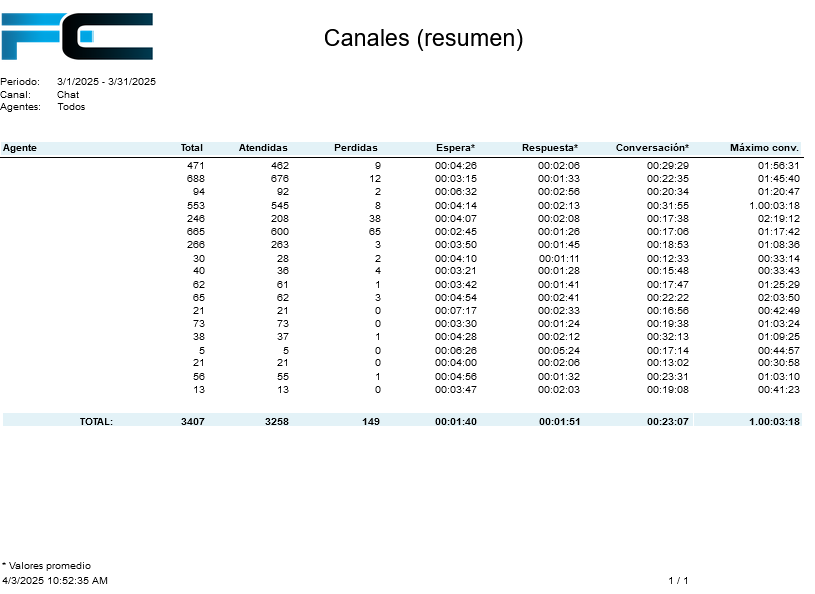